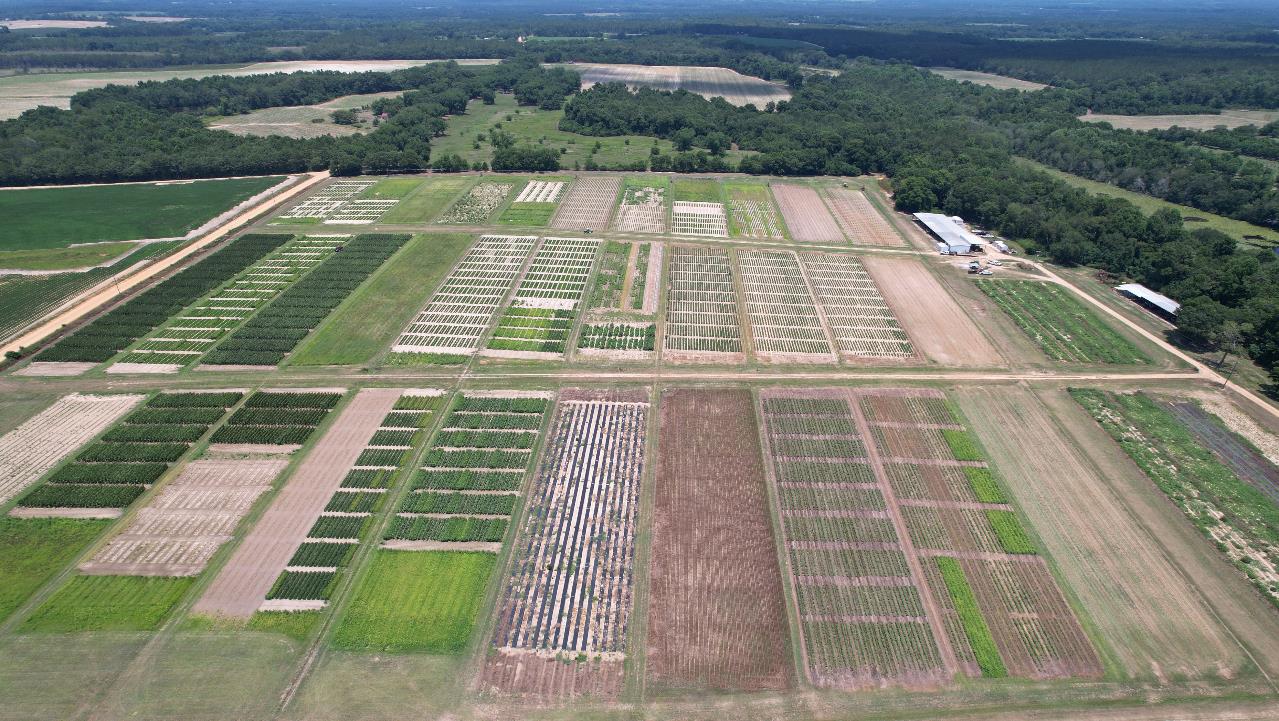 Brake (fluridone) Application Timing in Peanut&Peanut Response to Milestone (aminopyralid)Nicholas Shay/Dr. Eric ProstkoUGA Weed Science Update for County Extension AgentsDecember 6, 2023
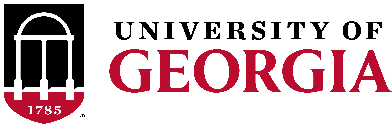 Introduction:
Brake® registration 2023
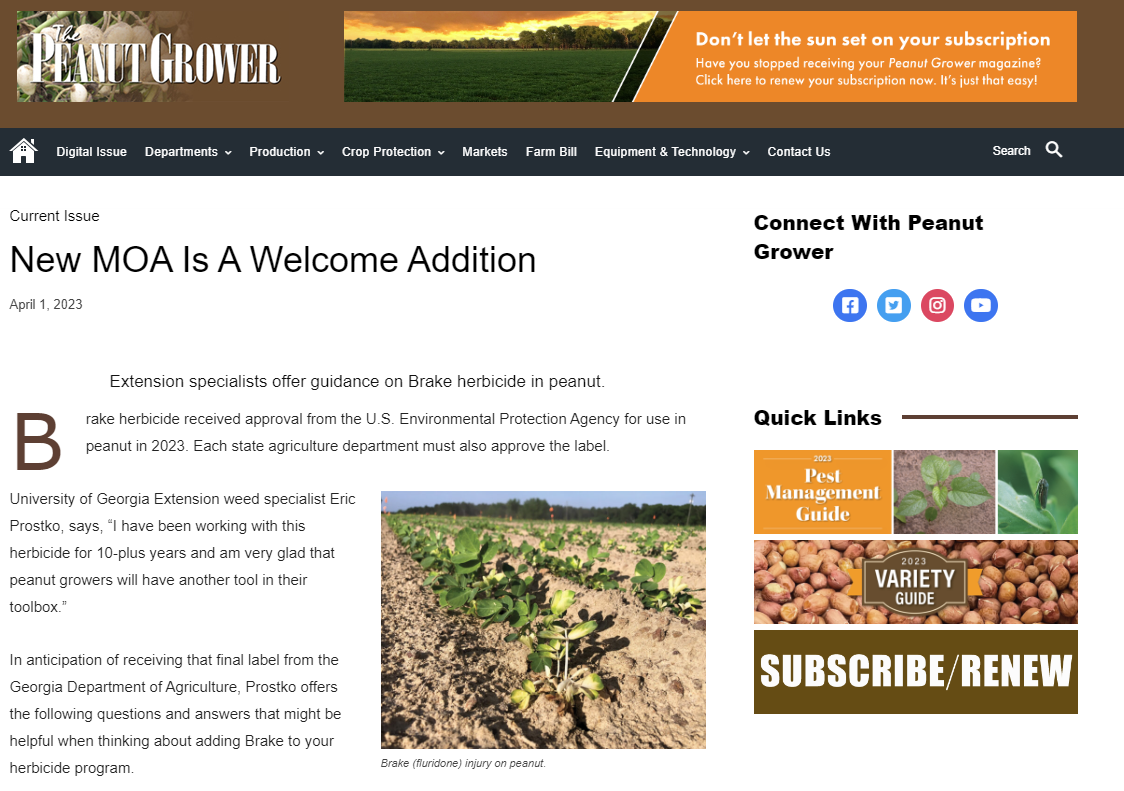 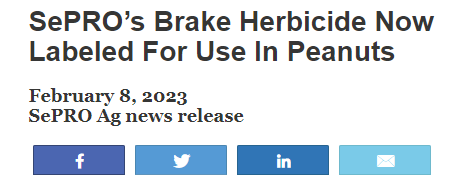 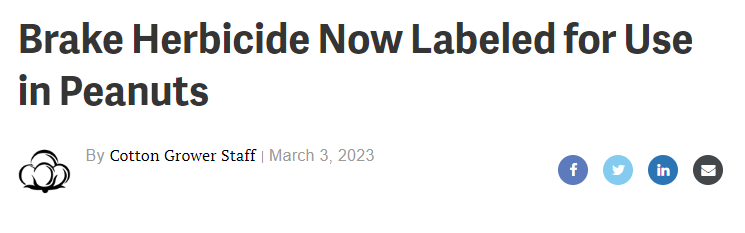 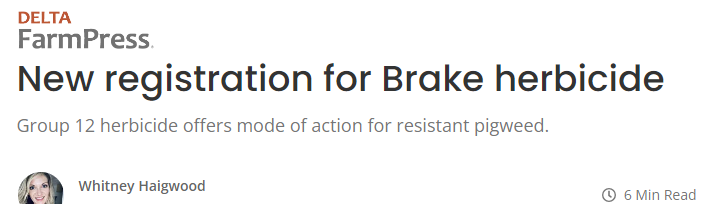 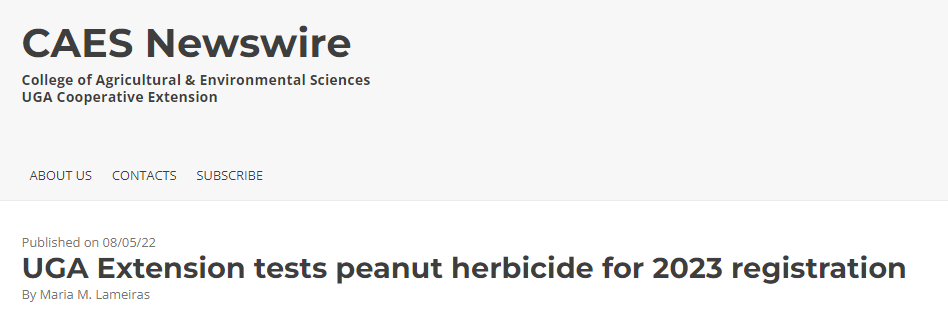 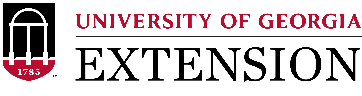 [Speaker Notes: The development of new herbicides for peanut is needed but also infrequent. Good news for peanut producers is that fluridone sold under the trade name Brake was registered for use in peanuts.]
Introduction:
Brake®
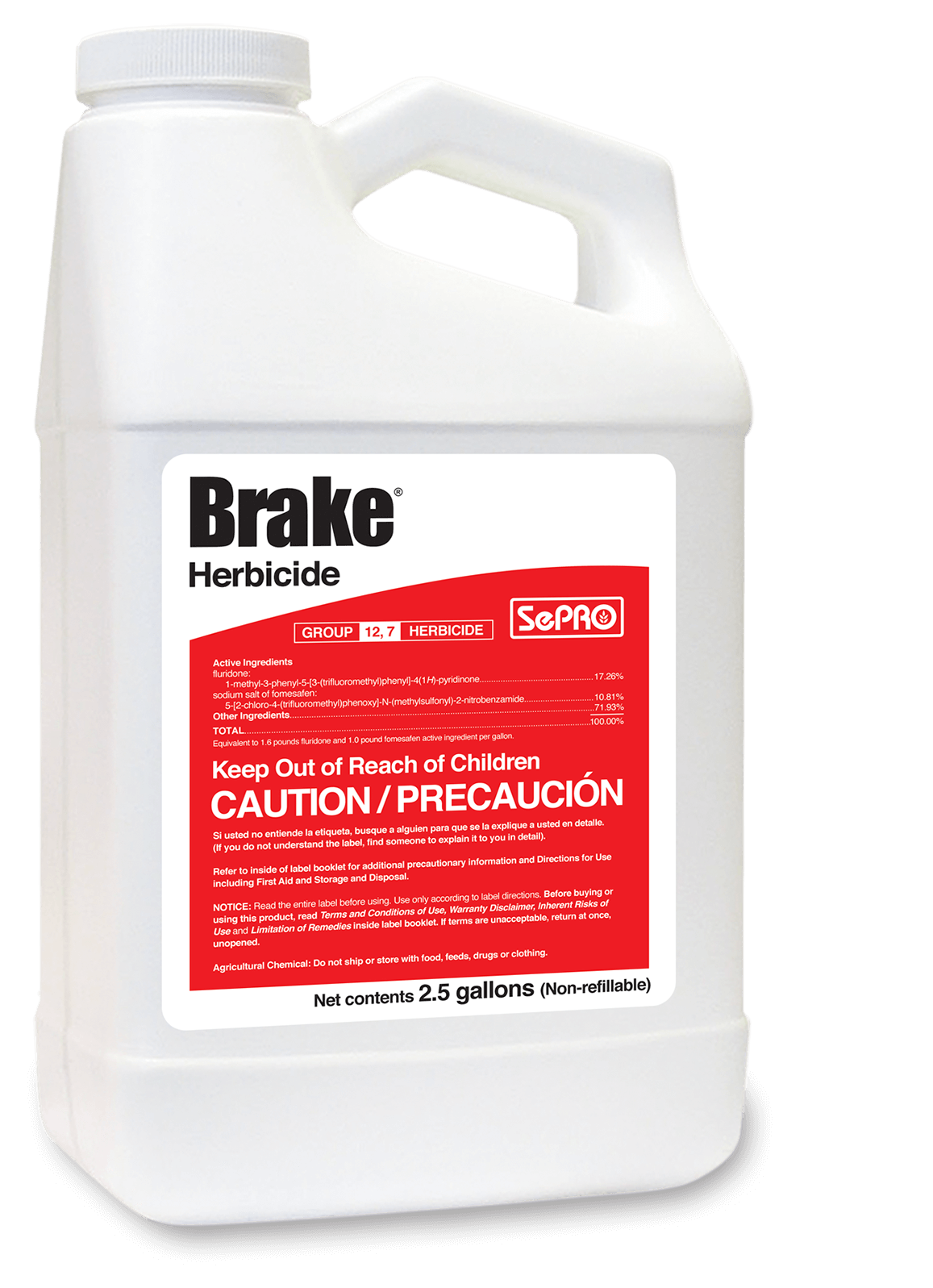 Fluridone

WSSA Group # 12
Phytoene Desaturase Inhibitor

Application method: PRE

“Apply behind the planter (i.e. at planting) or within 36 hours after planting.”
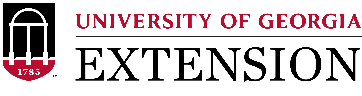 Objective
Evaluate peanut response to delayed timings of Brake.
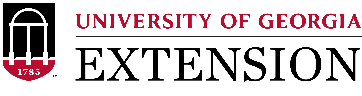 Methods:
Experimental Design
Experimental Period: 2022 – 2023

Location: Ponder Farm; Ty Ty, GA
Dothan/Tifton sand 

Peanut variety: 
GA-06G

RCB design; 4 replications

Treatments:
NTC
Brake® 1.2SL @ 12 oz/A
Timing: 1, 3, 5, 7 DAP
Data analyzed in SAS 9.4 (Cary, NC)
PROC GLIMMIX
Tukey-HSD (P = 0.10)
Pairwise comparison
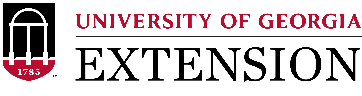 [Speaker Notes: 202,622 seeds / ha]
Brake Timing - 2022
1 DAP
3 DAP
5 DAP
7 DAP*
PE-16B-22
GA-06G
*7 DAP: GROUND CRACKING; SOME GREEN PLANT TISSUE EXPOSED (20-25%); 1" GREEN ABOVE SOIL SURFACE; ROOT=2";
HYPOCOTYL=1.25'; EPICOTYL=0.5
Brake Timing Study - 2023
3 DAP
1 DAP (~20 HAP)
5 DAP
7 DAP*
PE-09-23
GA-06G
*7 DAP: 50% GROUND CRACKING; 2/20 PLANTS WERE 0.25" ABOVE GROUND; ROOT=2"; HYPOCOTYL=1"; EPICOTYL=0.25";
COTYLEDONS SPLIT; 90+% BELOW GROUND.
Results
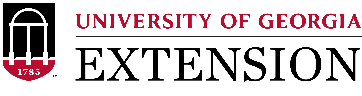 Results:
Peanut stand 13 DAP following Brake @ 1, 3, 5, 7 DAP (2022-2023)
P = 0.68
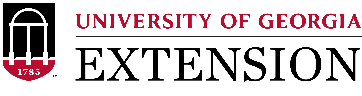 *Columns with letter separation are significantly different at (P < 0.1)
Results:
Peanut stunting 13 DAP following Brake @ 1, 3, 5, 7 DAP (2022-2023)
P = 0.01
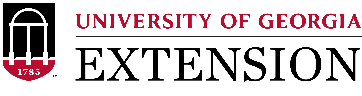 *Columns with letter separation are significantly different at (P < 0.1)
Results:
Brake
7 DAP
1 DAP
3 DAP
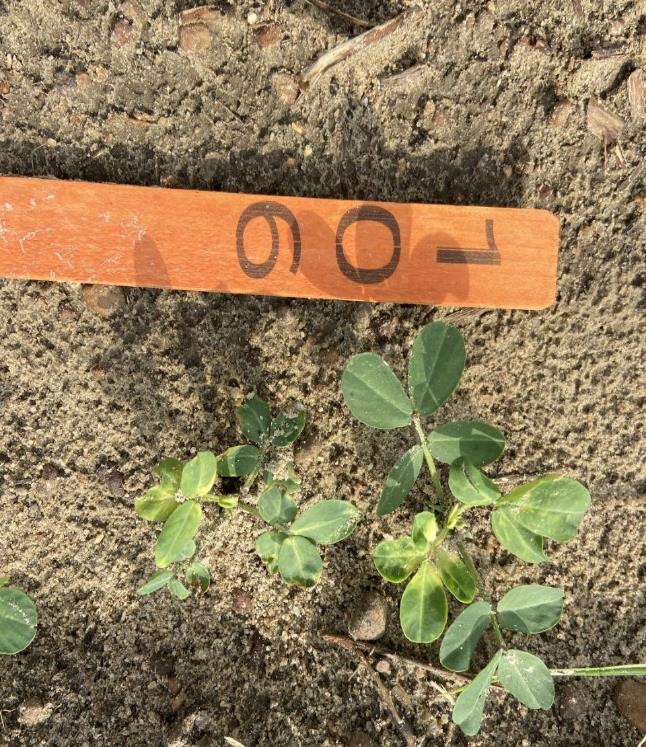 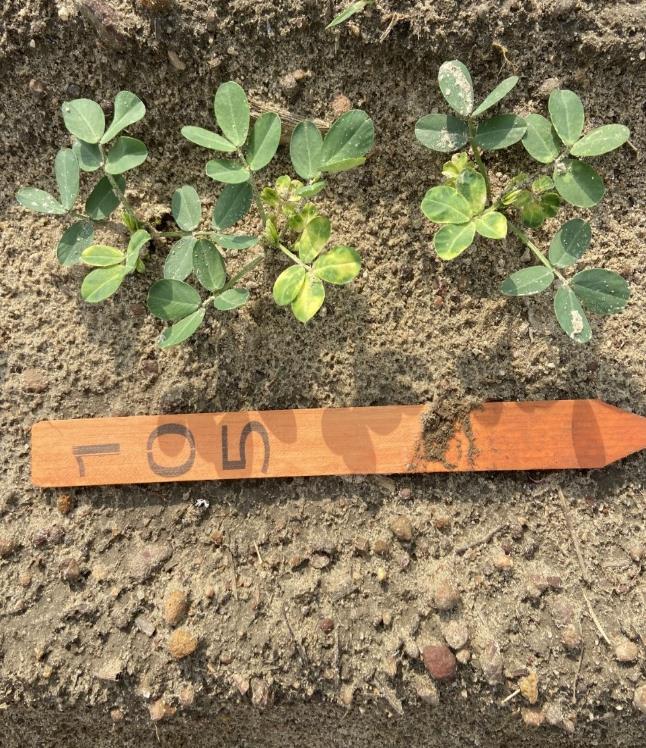 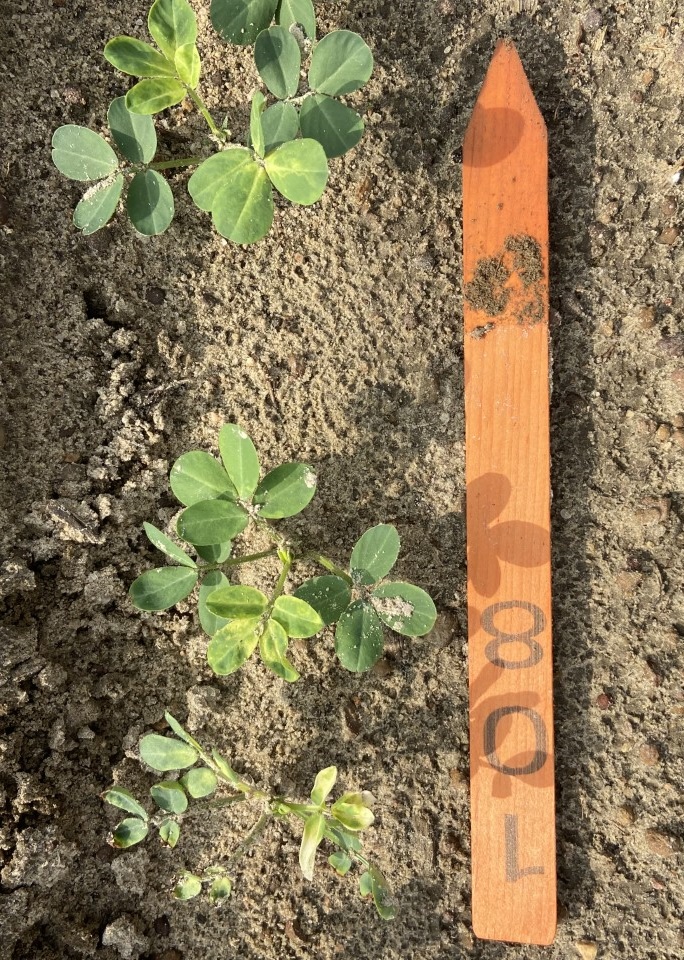 13 DAP; May 15, 2023
Results:
Peanut height 30 DAP following Brake @ 1, 3, 5, 7 DAP (2022-2023)
P = 0.62
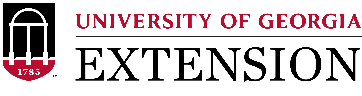 *Columns with letter separation are significantly different at (P < 0.1)
Results:
Brake
7 DAP
NTC
1 DAP
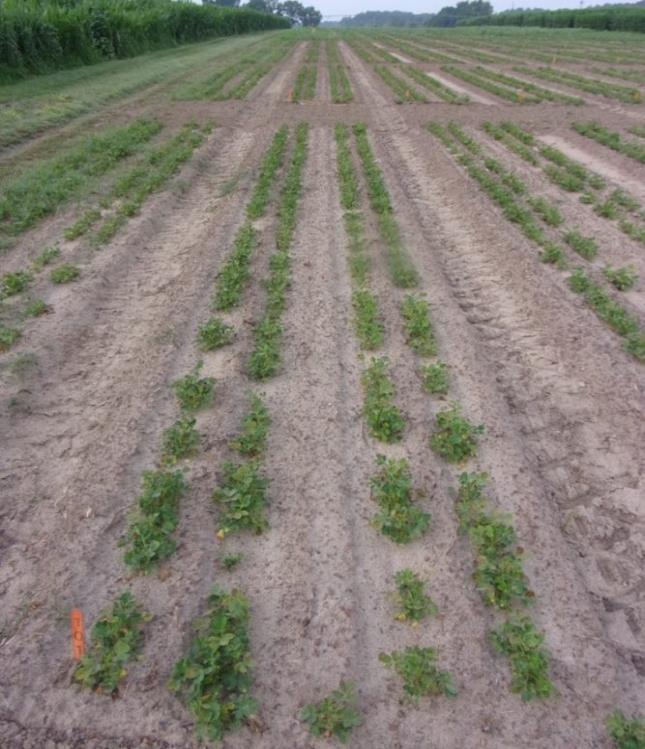 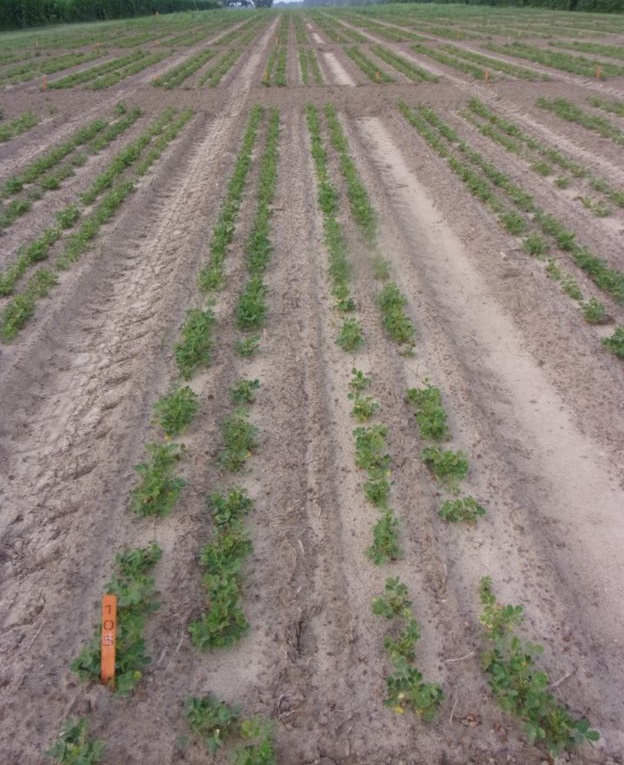 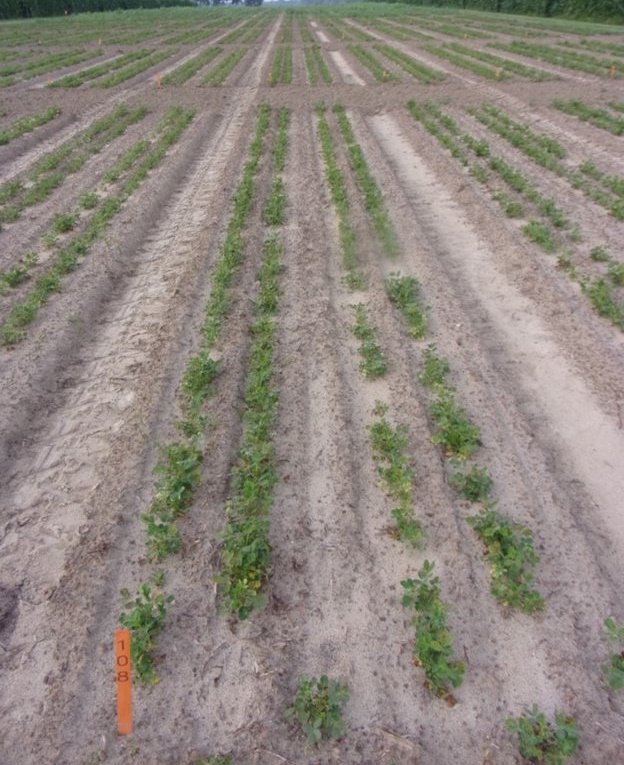 30 DAP; May 31, 2023
Results:
Peanut yield following Brake at 1, 3, 5, 7 DAP (2022-2023)
P = 0.74
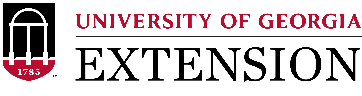 *Columns with letter separation are significantly different at (P < 0.1)
Summary/Conclusions:
No effect on peanut density
Increased visual injury with delayed applications
No effect on peanut plant height
No effect on yield.
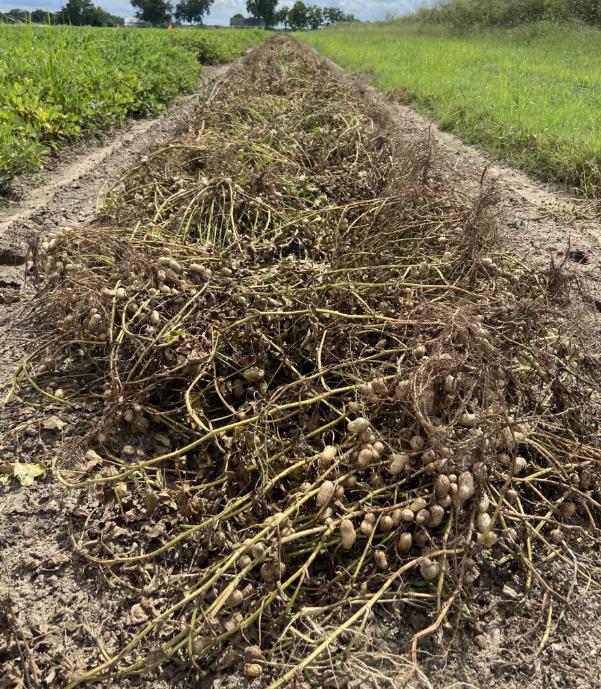 Overall Takeaways: 
1) Peanuts were tolerant of applications of Brake up to 7 DAP without negatively impacting yield.
2) Increase window of application? READ/FOLLOW THE LABEL

Repeating study in 2024!
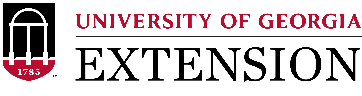 Peanut Response to Milestone (aminopyralid)
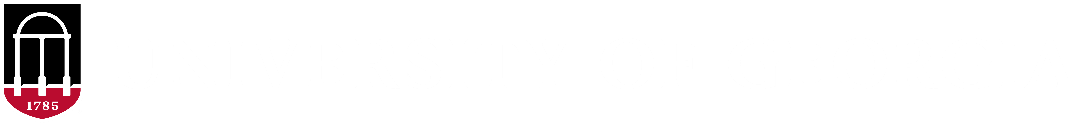 Introduction:
MILESTONE®
Aminopyralid
WSSA Group 4 – Auxin
Family: Pyridine Carboxylate
Trade names: Milestone, GrazonNext, Chaparral DF
Pre/Postemergence
Mostly foliar applications
Horsenettle, Tropical Soda Apple
Uses: pastures, right-of-way, rangelands, CRP
Advantages:     soil residual activity
Restrictions:
Animal/manure management
Hay distribution 18 months
Crop rotations 1 (corn); 2-3 (BL crops) years
6-74 day ½ life
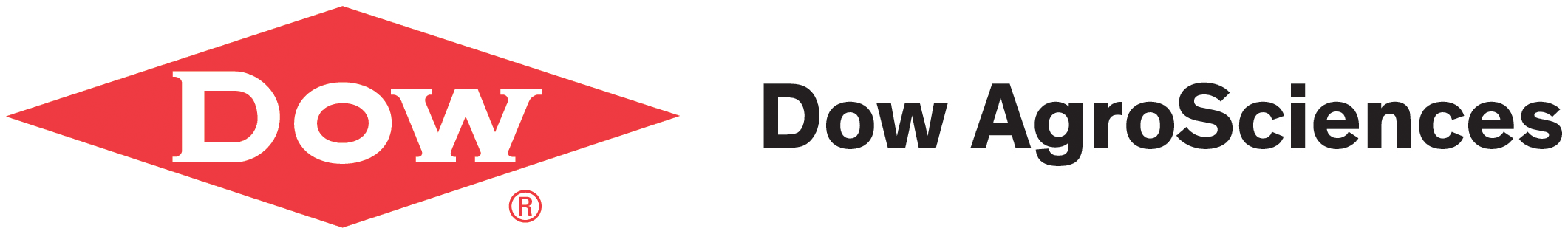 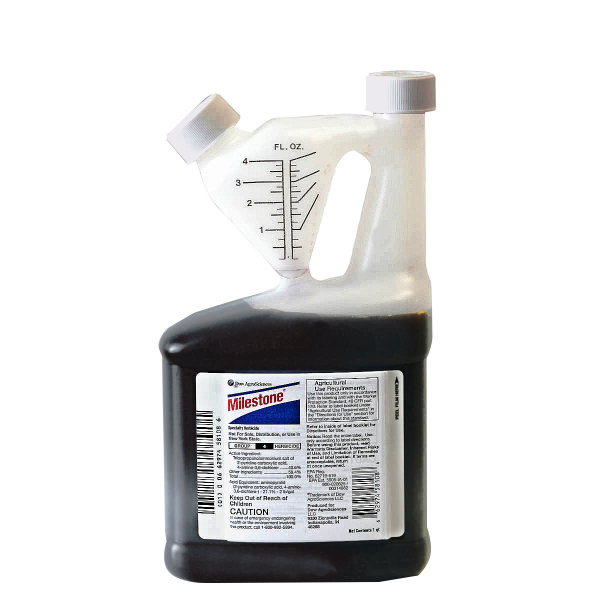 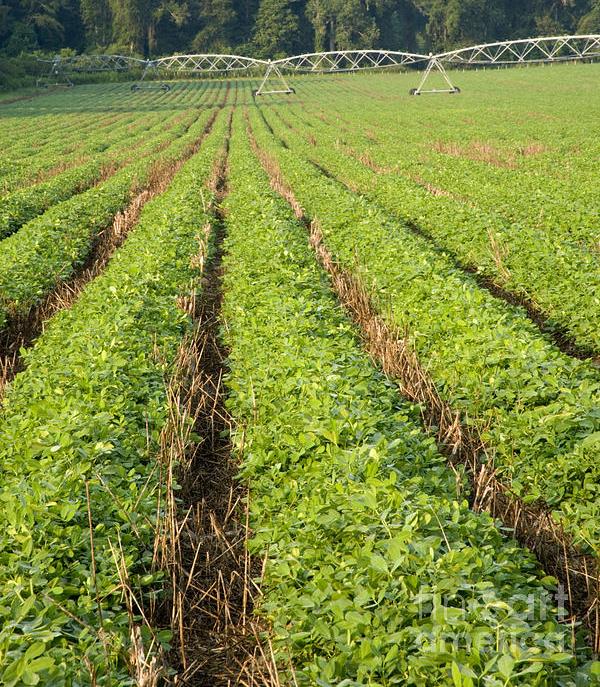 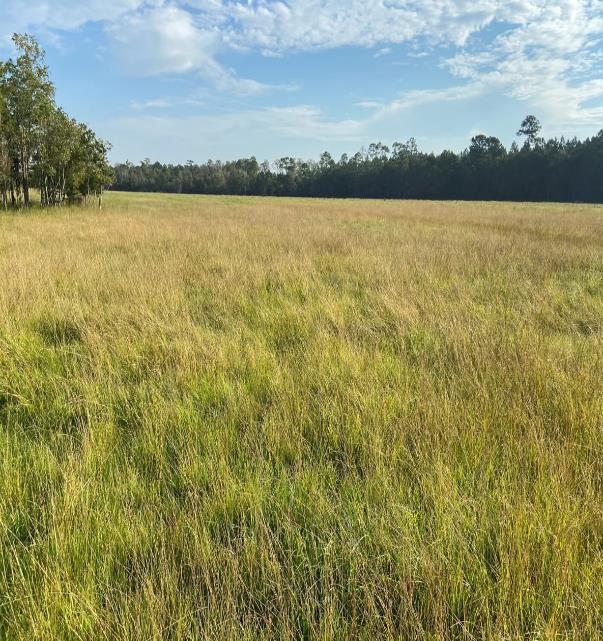 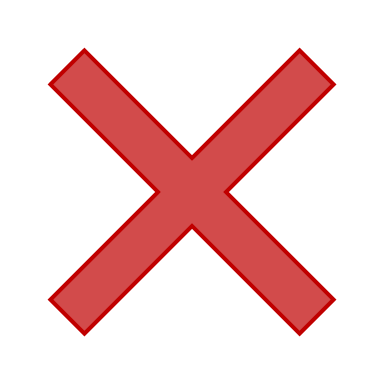 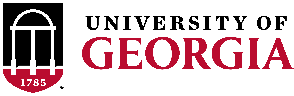 [Speaker Notes: DOW AGRISCIENCES - Aminopyralid – WSSA Group 4 - pyridine carboxylic acid - pre and postemergence in pastures systems with tolerance to both cool and warm season grasses.
Controls annual, biennial, and perennial broadleaf species
Offers soil residual activity 
Low use rates = 3 – 7 oz ac

Restrictions:
Do not distribute hay/straw off of farm prior to 18 months
Manure must be > 3 days post consumed treated forage
Avoid non-target uses (drift) within 50 feet of application to susceptible crops
Label recommendations:
Crop Rotation: Do not rotate to any crop from rangeland, permanentpasture, or CRP acres within one year following treatment. Cerealsand corn can be planted one year after treatment. Broadleaf crops aresensitive to aminopyralid residues in the soil and prediction of crop safetyby field bioassay (see instructions below) is the BEST way to determineplanting options. Broadleaf crops such as canola, flax, and alfalfa canrequire at least 2 to 3 years depending on the crop and environmentalconditions. More sensitive crops such as soybeans, tobacco, peanuts,potatoes, and peas may require a longer plant-back interval and shouldnot be planted until a field bioassay shows that the level of aminopyralidpresent in the soil will not adversely affect that broadleaf crop.]
Objective
Evaluate peanut responses to applications of Milestone (aminopyralid).
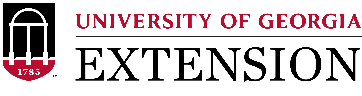 Methods:
Experimental Design
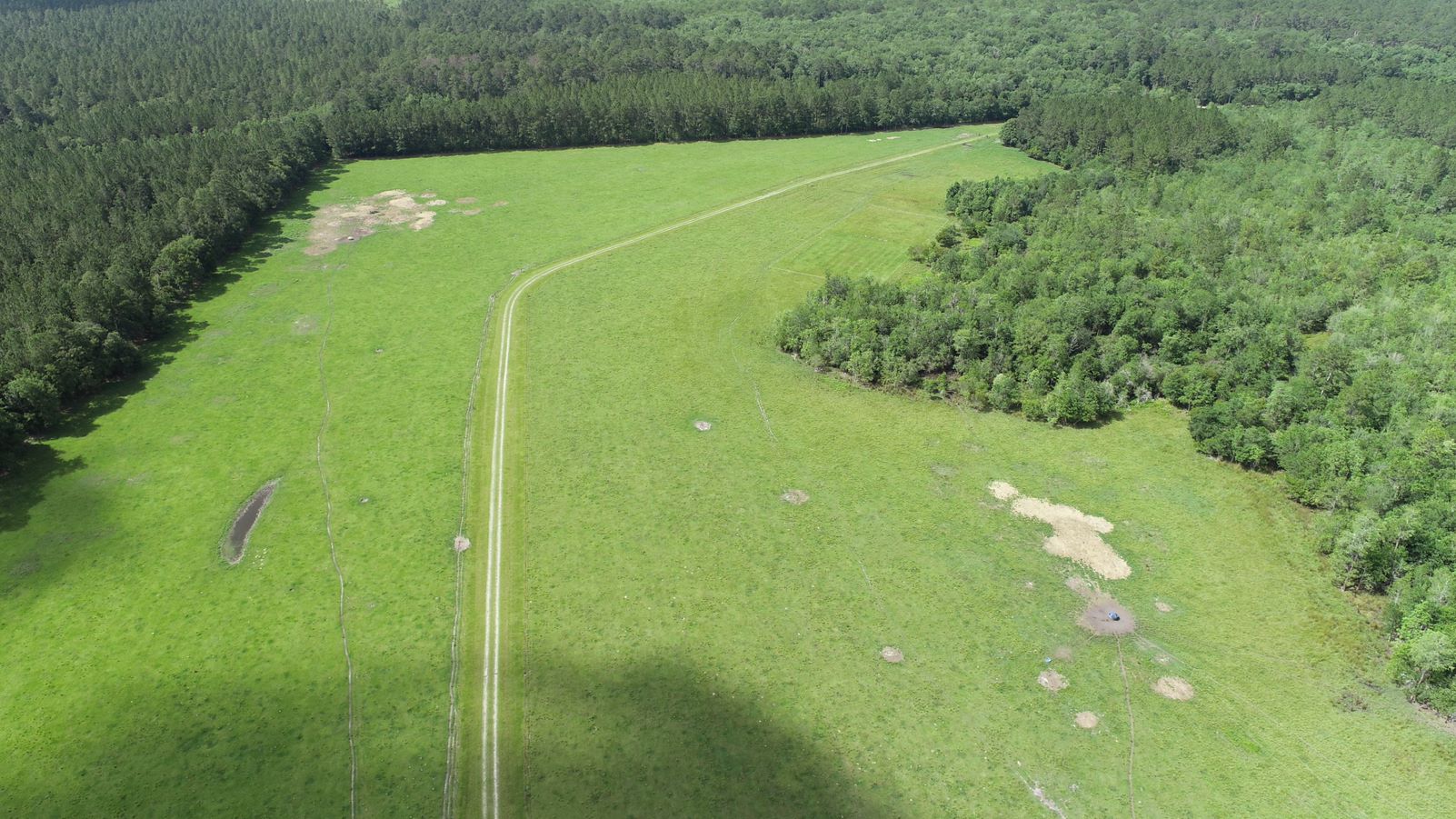 Experimental Period: 2023-2024
Location: Ponder Farm, Ty Ty, GA
RCB design: 3 replications
5x4 factorial arrangement
20 treatments
60 plots
2 m x 7.62 m plots
Treatments:
Milestone 3LC
1x rate: 7 oz/A
NTC, 1x, 1/5X, 1/10X, 1/100X 
Timing: PRE, 30, 60 - DAP
In-season data collection:
Plant density / 5ft
% stunting
% leaf curl
% necrosis
% epinasty
Plant height & width
Yield
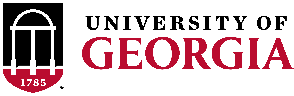 Results:
Peanut visual injury ratings 2 WAT from Milestone in TyTy, Georgia, 2023.
*Columns with letter separation are significantly different at (P < 0.1)
P = 0.03
Results:
Visual peanut injury from PRE treatment
1X
1/100X
NTC
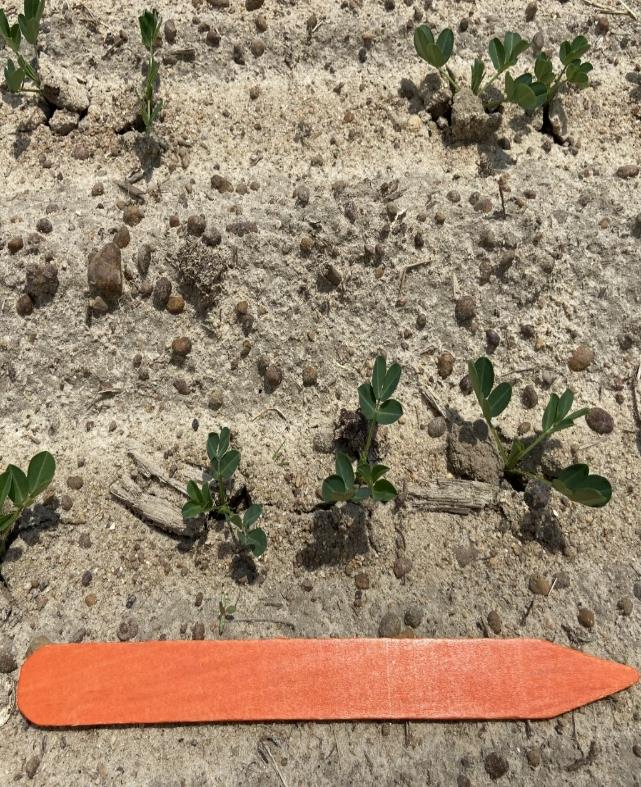 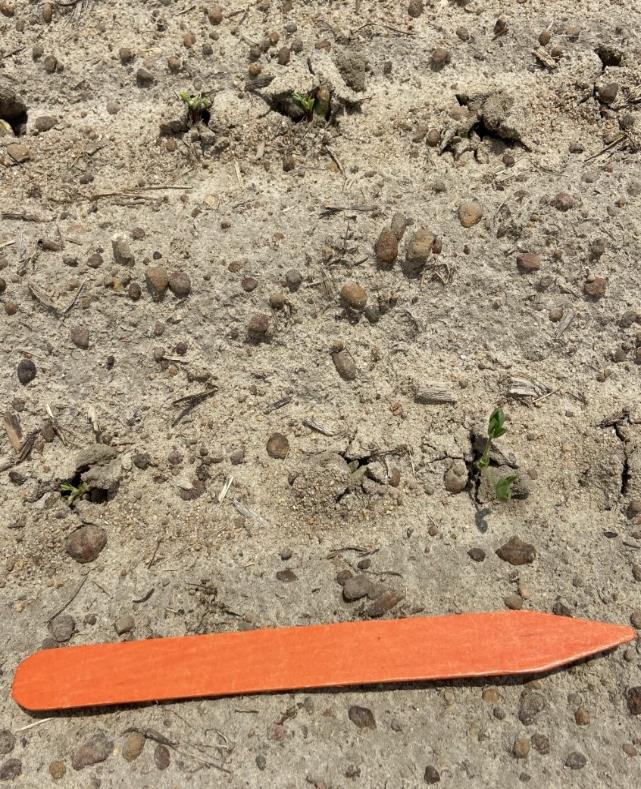 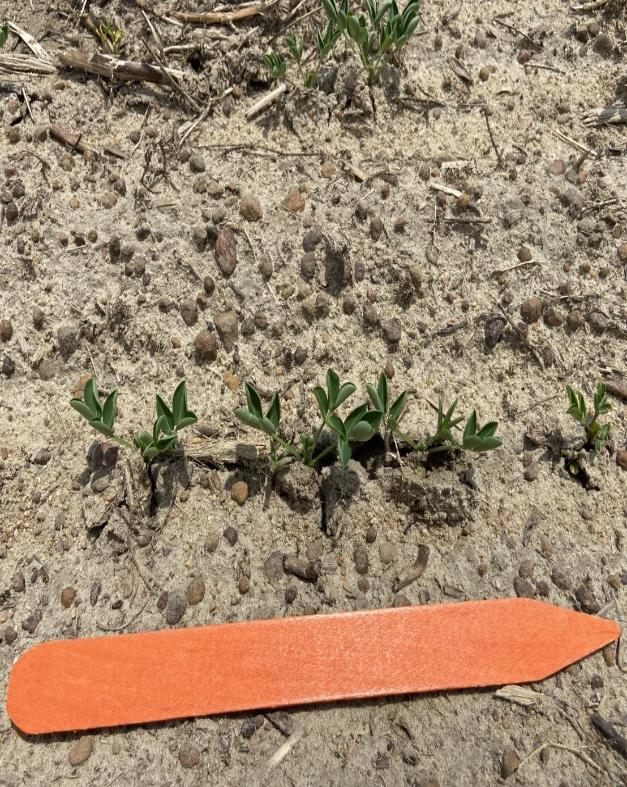 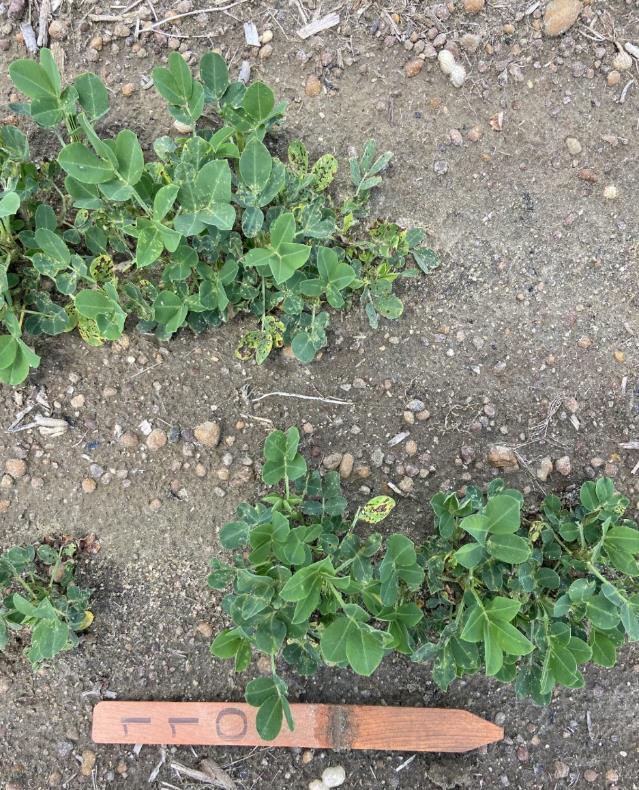 14 DAT; May 9, 2023
Results:
Visual peanut injury from 30 DAP
1X
NTC
1/100X
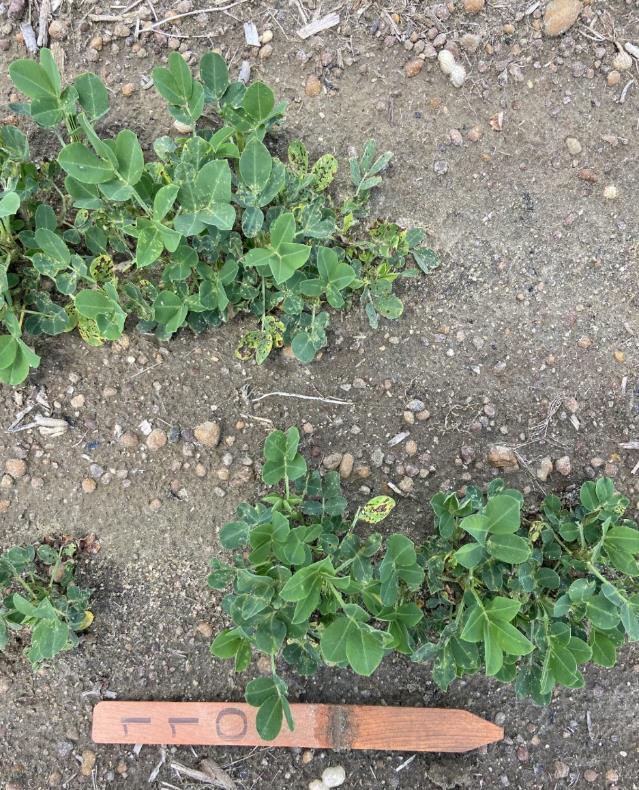 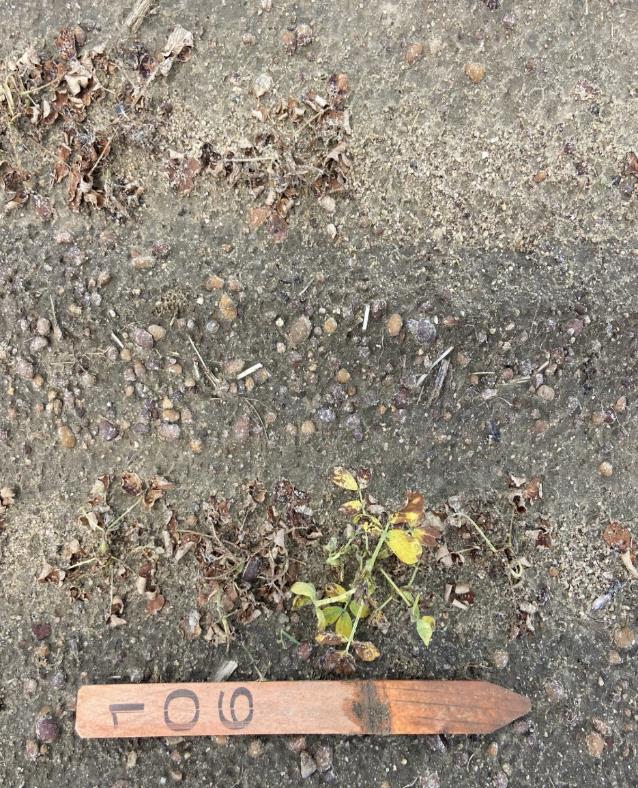 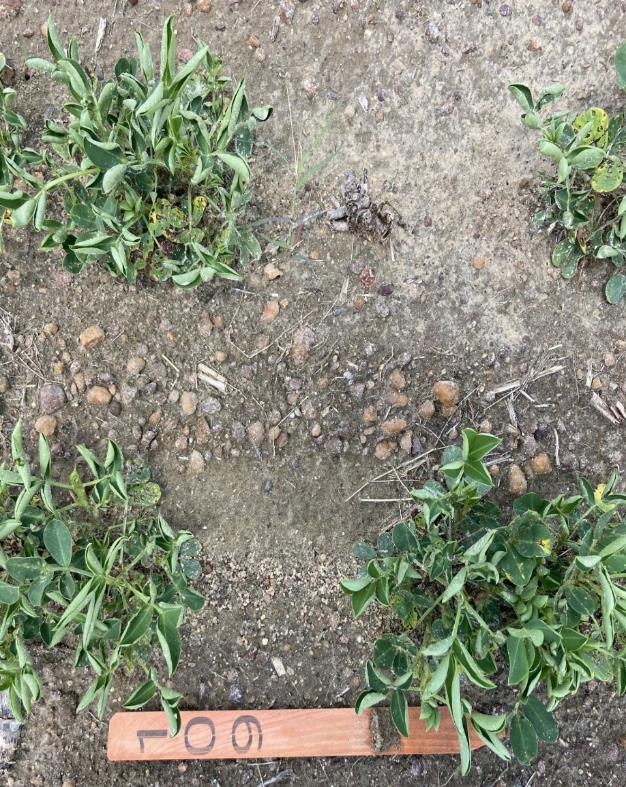 14 DAT, 30DAP; June 7, 2023
Results:
Visual peanut injury from 60 DAP
1X
1/100X
NTC
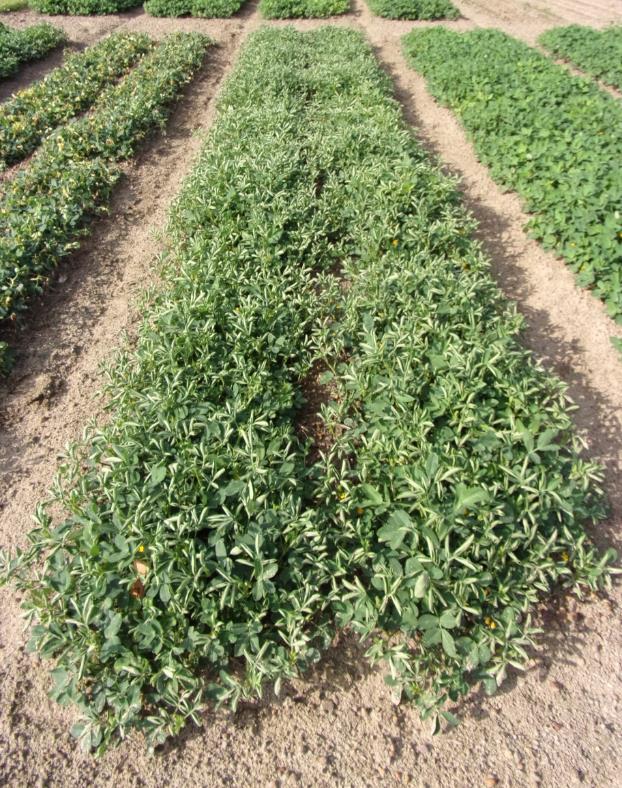 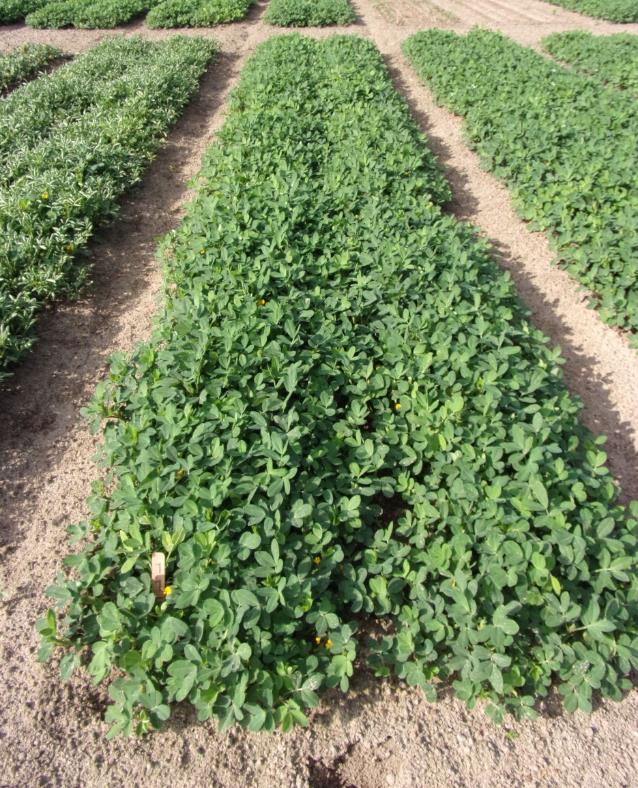 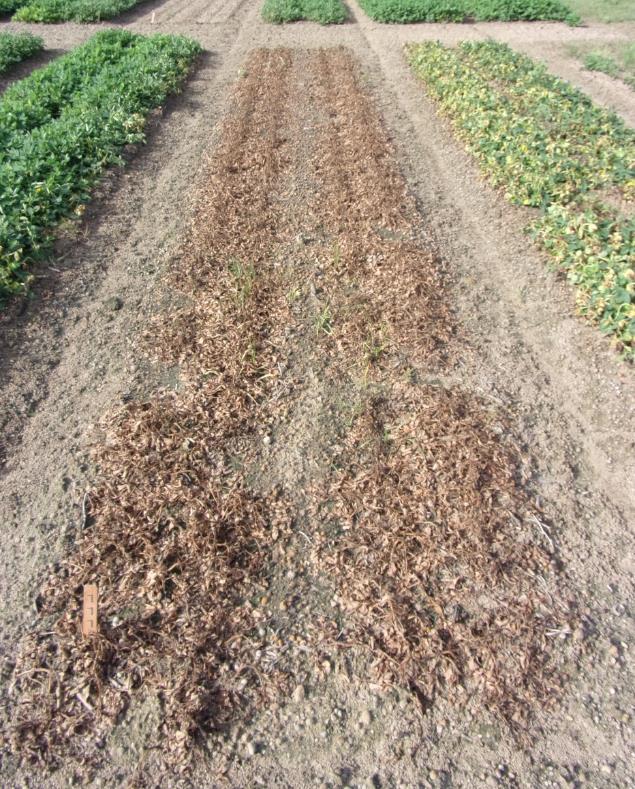 14 DAT, 60 DAP; July 5, 2023
Results:
Peanut plant height at 98 DAP from Milestone in TyTy, Georgia, 2023.
a
e
c
d
b
P < 0.001
*Columns with letter separation are significantly different at (P < 0.1)
Results:
Peanut plant height at 98 DAP in TyTy, Georgia, 2023.
NTC
PRE; 1X
30 DAP; 1X
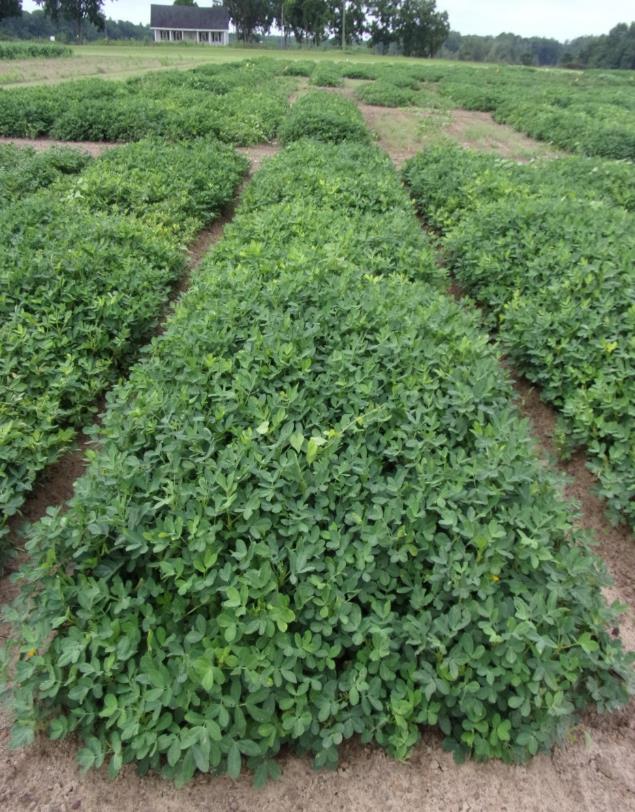 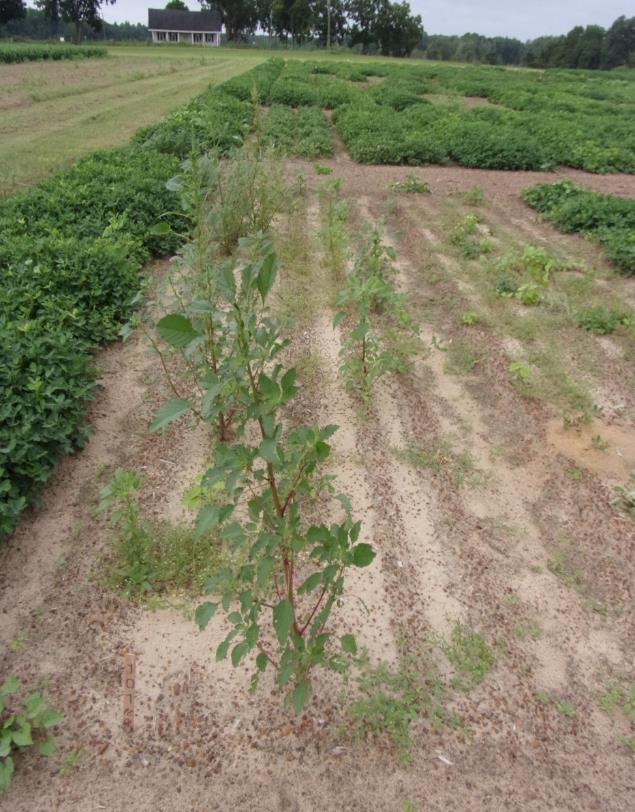 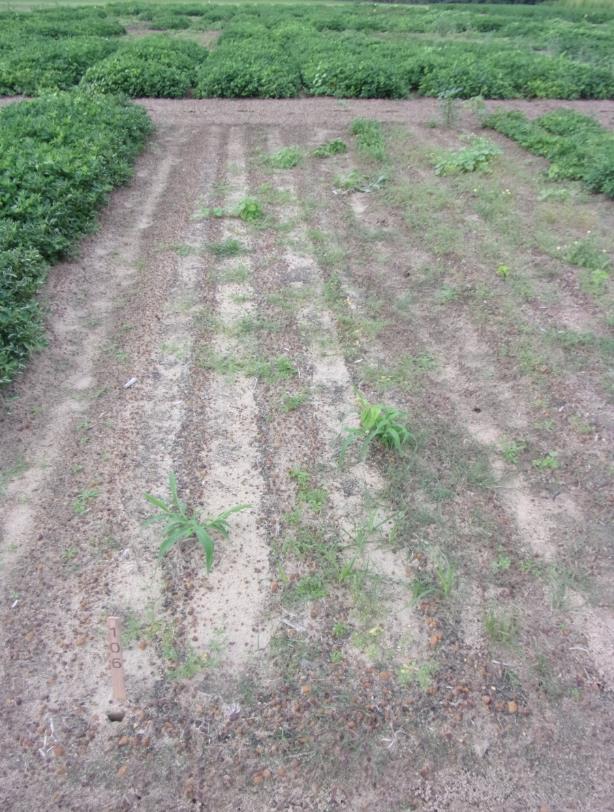 Aug. 11, 2023
Results:
Peanut plant height at 98 DAP in TyTy, Georgia, 2023.
NTC
PRE; 1X
60 DAP; 1X
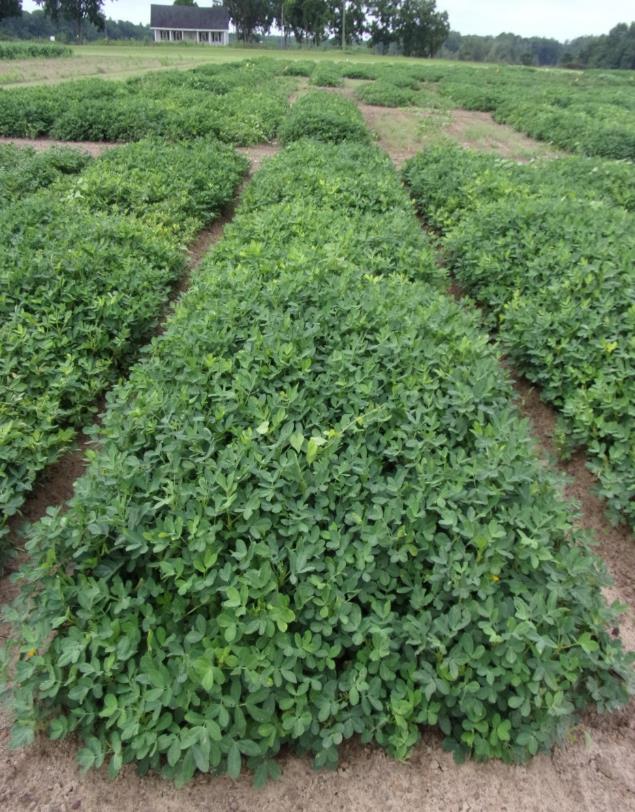 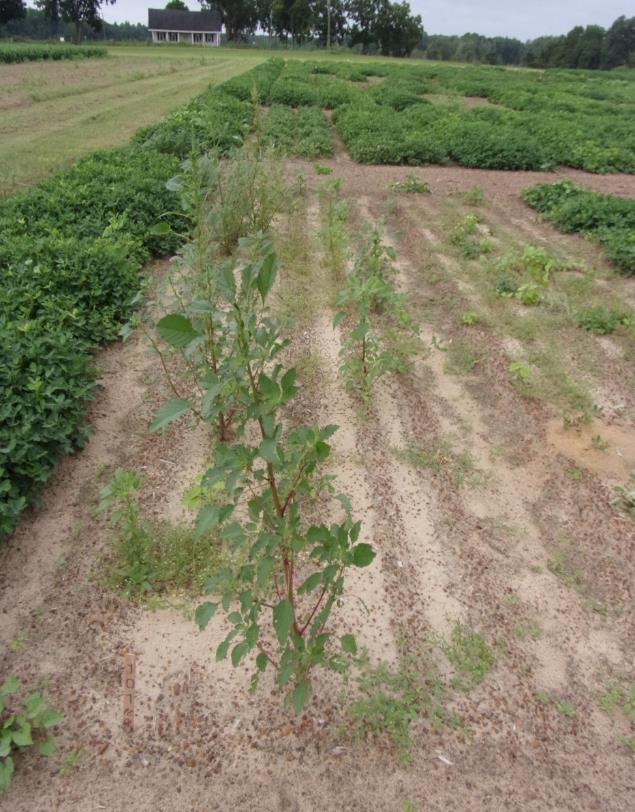 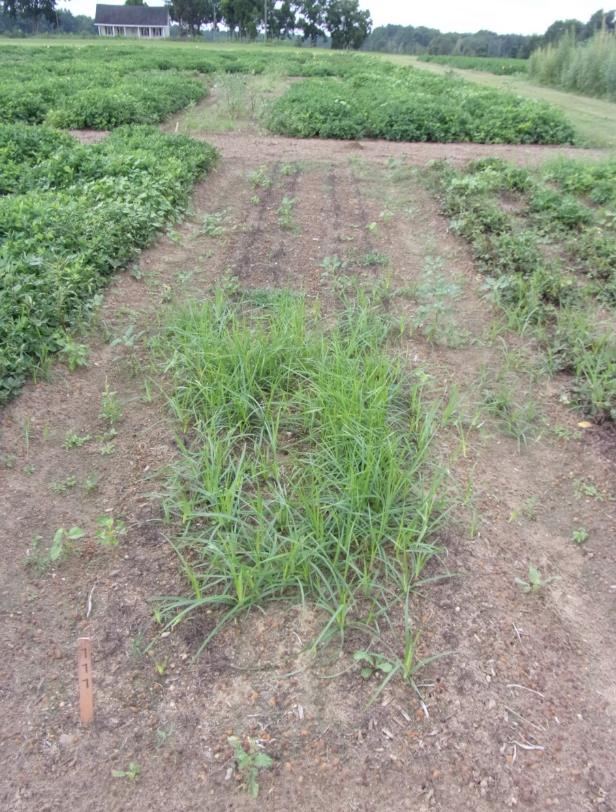 Aug. 11, 2023
Results:
Peanut plant height at 98 DAP in TyTy, Georgia, 2023.
PRE; 1/5X
30 DAP; 1/10X
60 DAP; 1/10X
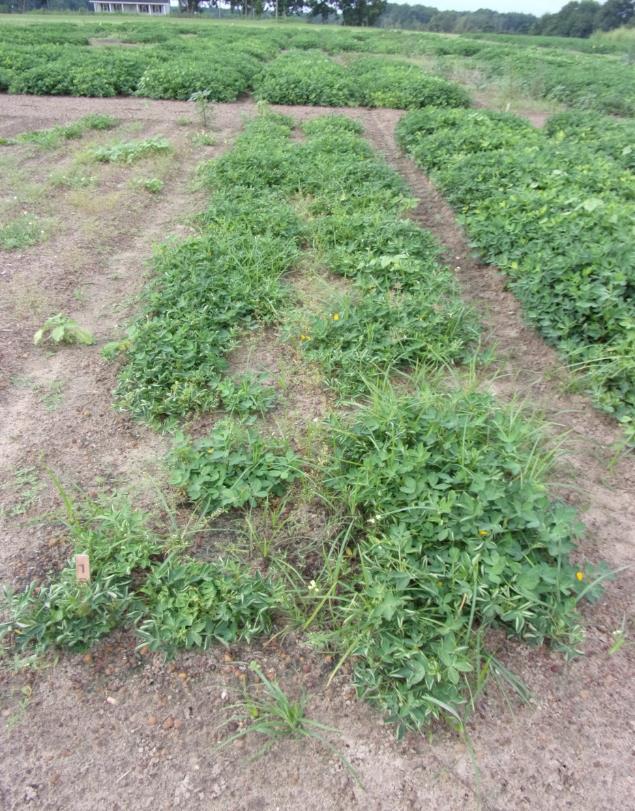 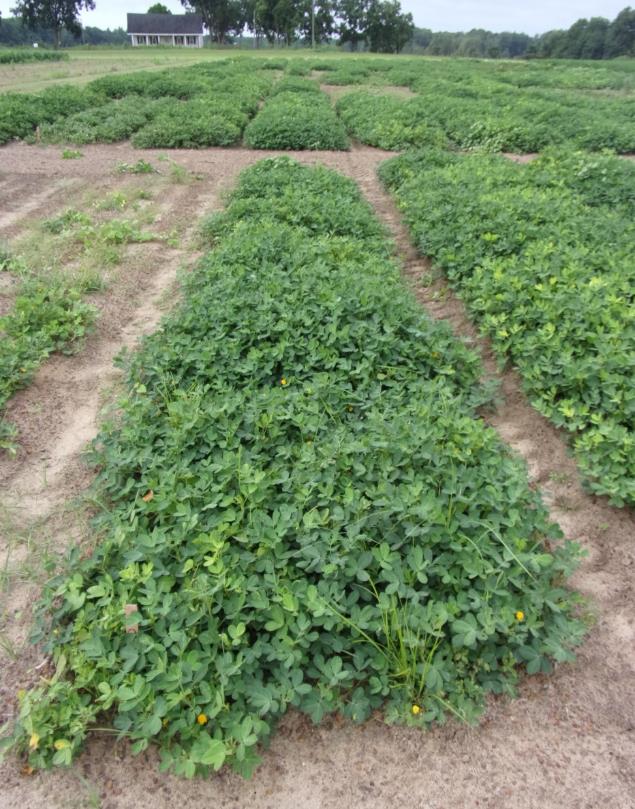 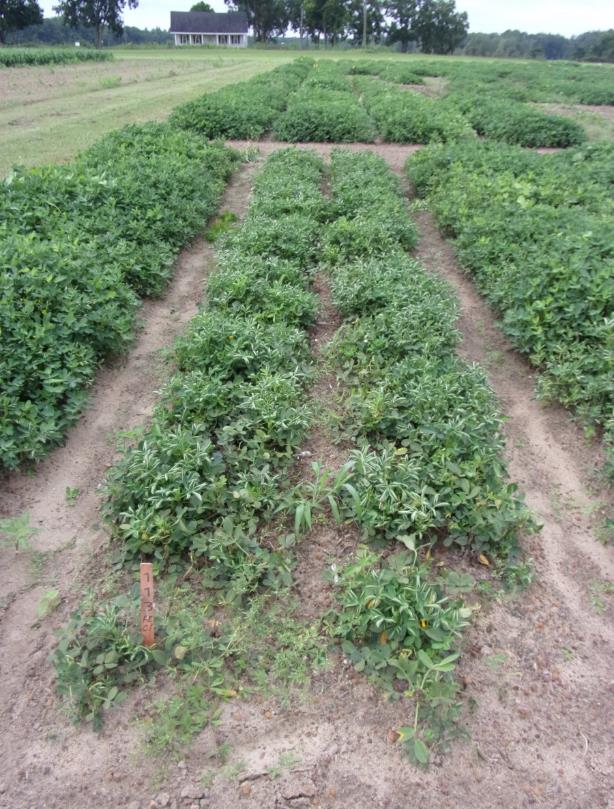 Aug. 11, 2023
Results:
Peanut yield response to Milestone in TyTy, Georgia, 2023.
a
b
c
d
d
P < 0.001
*Columns with letter separation are significantly different at (P < 0.1)
Summary/Conclusions
Stunting:
1X rate: Significant injury (70 – 99%) all timings
60 > PRE > 30
1/5X rate (27-43%)
1/10X rate (18-37%)
1/100X rate (<15%)

Height:
All heights were significantly reduced from NTC
1X: 100%
1/5X: 71%
1/10X: 53%
1/100X: 12%
Yield:
All trt significantly reduced yield from NTC
1X: 100%
1/5X: 93%
1/10X: 73%
1/100X: 16%
6+ ½ lives (~444 days)
Repeat study in 2024!
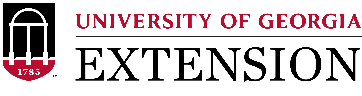 Current Milestone Label: Real Deal!
Crop Rotation: Do not rotate to any crop from rangeland, permanent pasture, or CRP acres within one year following treatment. Cereals and corn can be planted one year after treatment. Broadleaf crops are sensitive to aminopyralid residues in the soil and prediction of crop safety by field bioassay (see instructions below) is the BEST way to determine planting options. Broadleaf crops such as canola, flax, and alfalfa can require at least 2 to 3 years depending on the crop and environmental conditions. More sensitive crops such as soybeans, tobacco, peanuts, potatoes, and peas may require a longer plant-back interval and should not be planted until a field bioassay shows that the level of aminopyralid present in the soil will not adversely affect that broadleaf crop.
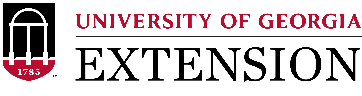 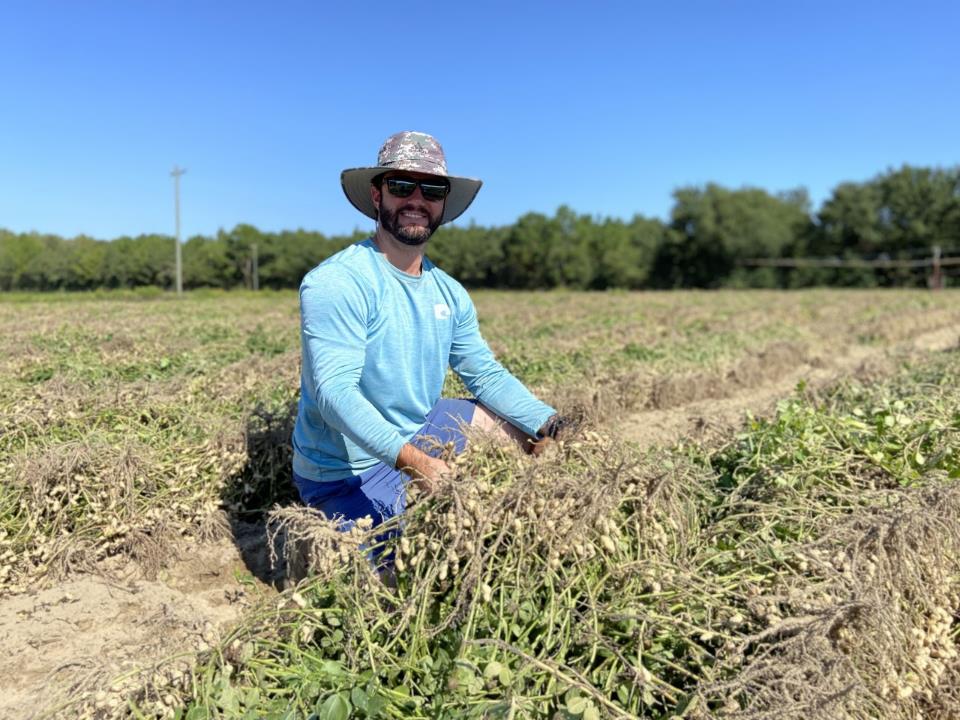 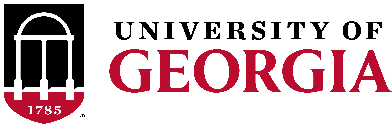 Thank you.Questions?
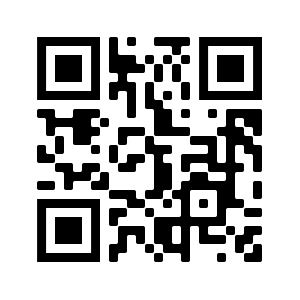 nicholas.shay@uga.edu
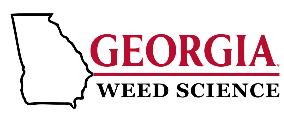